Political Decentralisation and the Political Economy Analysis
Module 1, Session 1.4
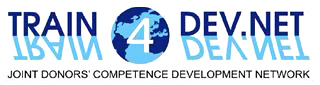 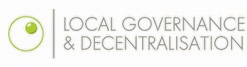 Learning Objectives
Participants will in Part 1

Have an idea of the relevance and the added value of political economy approaches in development cooperation
Be introduced to the core elements of a framework designed for political economy analysis of decentralisation 
Be familiar with the essential components to manage a political economy diagnostics process
Participants will for in Part 2:

Have an appreciation of key concepts and principles relating to political decentralisation, local governance and domestic accountability
Be familiar with the functions and services that devolved local governments are typically responsible for
Understand the different ways devolved local government can be held to account
Have identified approaches available to and challenges faced by development partners in promoting domestic accountability in a decentralised context
Note !
This session serves as an introduction to a complex topic 

Adapt to context: Principle of “best fit” rather than “best practice” should be observed 

Decentralisation, local governance and domestic accountability are always a work in progress
[Speaker Notes: Participants interested to learn more should be referred to the reading list at end of participants guide.
 While certain normative standards can be used to judge the quality of political decentralisation, local governance and domestic accountability arrangements,  the way these play out in practice will vary substantially from country to country and over time. Taking account of context is critical in terms of recognising the way political, socio-cultural, economic and geographic factors shape opportunities for and characteristics of any decentralisation process.]
Structure of Session 1.4
Part 1: A political economy framework for analysing decentralisation 

Part 2: Political decentralisation, local governance, domestic accountability

Part 3: Group exercise
[Speaker Notes: Remind participants that this session will not include a working group session and that instead, the session will be organised as more of a dialogue / discussion. Participants are therefore invited to make contributions during the course of the powerpoint presentation and should as far as possible offer examples and insights from their own experiences. The trainer should actively encourage participants to engage and can from time to time invite inputs. In addition, a participant will be invited ahead of the training to prepare a more elaborate presentation (10 mins plus discussion) in the form of a country case study, that will take account of issues raised in parts 2 and 3.]
Part 1: A political economy framework for analysing decentralisation
Content: 
1: introduction to political economy approaches to development
2: the political economy framework for analysing decentralisation
3: from theory to practice – how to organise a political economy analysis?
1: POLITICAL ECONOMY AND DONORS: AN INTRODUCTION
1. starting point
Realisation that donor support of decentralisation has underperformed
While donors admit that context matters,
they still rely heavily on “best practice” approaches
However, over a decade, some donors have developed tools and approaches
These shift the emphasis from the normative to the political analysis of context and development
2. What is political economy analysis?
Political economy (PE) analysis is concerned with: 
Interaction of political and economic processes in a society
Distribution of power and wealth between different groups and individuals
Processes that create, sustain and transform these relationships over time
[Speaker Notes: This is the OECD-DAC definition of political economy analysis. It draws particular attention to politics, understood in terms of contestation and bargaining between interest groups with competing claims over rights and resources. However, it is equally concerned with the economic processes that generate wealth, and that influence how political choices are made. In reality these processes are closely inter-related and part of a unified set of dynamics which influence development outcomes.

These range from institutional economics, 

Source: DFID (2009) Political Economy Analysis: How To Note]
3. Donors and political economy
World Bank, SIDA, DANIDA, GTZ, the Dutch Directorate General for International Development have all developed Political Economy tools or approaches*
DFID, for example, uses the so-called Drivers of Change model which looks at the interactions between agents, institutions and structural features
Despite some differences, the similarities are more striking (and interesting)
[Speaker Notes: * FRAMEWORKS: a broad approach to political economy analysis which includes a structured set of questions to be addressed

TOOL: a means of addressing one or more of the questions set out in the framework (e.g. stakeholder analysis)

* Booth: It is not a hard science that requires strict adherence to a single method of enquiry and empirical testing. There are a range of political economy tools available, most of which rely on qualitative assessment and the informed judgment of the analyst. These tools help to set out a range of questions that are likely to be relevant to be asked in a particular context. 

It also provides some useful concepts – and the body of concepts grows.]
Key components of the Drivers of Change Framework, DFID
[Speaker Notes: The 2006 Development White Paper, Making Governance Work for the Poor, argued that the fight against poverty cannot be won without capable and accountable governance, and that this is largely contingent on getting the right kind of politics. 

The latest White Paper, Building our Common Future, further underlines the need for DFID staff to think politically in order to respond effectively to the current challenges posed by the global economic crisis, climate change and conflict-affected and fragile states. 

In the past, donors frequently saw their role primarily in terms of the provision of financial and technical assistance to promote particular agendas around governance, growth or service delivery. The tendency was to dispense advice on what ‘should’ be done, without considering adequately the constraints and opportunities created by the political environment. Political economy analysis, in contrast, encourages donors to think not only about what to support, but also about how to provide support, taking political feasibility into account. 

PE analysis is not only important for increasing our understanding, but it can play a key role in changing the way DFID works.

PE analysis can play a key role in changing the way DFID works:
Helps explain why development often fails to take place
Encourages donors to be realistic in their development objectives and expectations

Source: DFID (2009) Political Economy Analysis: How To Note]
4. Common features of the PE tools*
1. They emphasise the central role of politics
PE draws the attention to how political power is secured, exercised and contested. 
This is important for understanding how development comes about
Political processes generate incentives that may enable or block developmental types of behavior

Example: certain policies enable collective action by users of services, citizens, ..
[Speaker Notes: * See also “Making Development assistance more effective by using political economy analysis: what has been done and what have we learned?”, Alex Duncan and Gareth Williams, The Policy Practice, 2010 (www.thepolicypractice.com)]
2. PE approaches downplay the normative and emphasise the analytical

Such approaches focus on country or context realities, 
They try to better assess of real-life stakeholders, actors and dynamics,
as well as their behaviour, and how that is affected by incentives and institutions
Normative versus analytical approaches
Is the emphasis on measuring the difference…?
Desired
reality
Current 
reality
..or understanding reality or context…?
[Speaker Notes: PRESCRIPTIVE APPROACH: establish a clear norm or standard on how governance should be – GOOD GOVERNANCE – and measure against a standard – often focus on measuring or describing the gap between the current governance reality and the prescribed reality

NON-PRESCRIPTIVE APPROACH: focus on describing and understanding how governance functions and why it functions as it does in a country or a sector

“The assessment avoids taking an overly normative view of the form that institutions should take to bring about ideal government. Instead it takes a pragmatic framework on a step by step basis by supporting processes that promote particular attributes of GG, including
 STATE CAPABILITY
 ACCOUNTABILITY
 RESPONSIVENESS
 FAIRNESS
 INCLUSIVENESS
 LEGITIMACY” 
 Rwanda Joint Governance Assessment]
3. PE approaches identify underlying factors that shape political processes

A country’s history, geography, society all determine the make-up of political processes.
Ignoring these realities often leads to unrealistic diagnosis of certain problem areas or to unrealistic engagement strategies
4. PE focuses on institutions

These are considered key since they determine incentives that influence patterns of behavior
Strong leadership and reform champions can play important roles as change agents,..
But their roles have to be assessed within the broader context of the institutions or the rules of the game. 
Such rules are generally hard to transform overnight, the more so since a distinction must be made between the formal institutions, and the less visible, informal arrangements – where often power and influence are exercised.
5. The PE perspective recognises that donors are political.

Donors influence political context,
They have their own geostrategic, commercial, and developmental objectives
By their preferences for certain beneficiaries they affect the dynamics of contestation
By their choices of aid modalities and actors they alter the incentives in society and for certain stakeholders
(www.thepolicypractice.com)
5. Why is the PE approach important?
The PE approach emphasises domestic politics and prioritises the quality of the internal debate
It challenges 
“best practice” models 
overambitious comprehensive (public sector) reforms, 
crude forms of conditionality
It informs more nuanced narratives on issues such as corruption, taxation, state-building, decentralisation
It prioritises incremental and realistic change
It helps to focus on the incentives and obstacles within donors to harmonise or cooperate more effectively 
And it may help focus on linkages between development (aid), diplomacy, security, trade – as all these areas of external action may impact on domestic politics
[Speaker Notes: PAUSE FOR QUESTIONS]
PART 2: A POLITICAL ECONOMY FRAMEWORK FOR ANALYSING DECENTRALISATION
1. Political economy diagnostics and decentralisation
As yet, there is not one well developed and tested political economy tool for decentralisation and local governance 
One diagnostic framework that is very relevant for this training module is developed by the World Bank*

Warnings: 
This training module is only an introduction to the framework. 
The publication is much richer, with many country specific examples. A good start!!
[Speaker Notes: * The Political Economy of Decentralization Reforms. Implications for Aid Effectiveness, Kent Eaton, Kai Kaiser, Paul Smoke, The World Bank, 2010]
2. More warnings
Be prepared to do things differently, for example:
Invest in diagnostics and learning,
Leave the comfort zones (normative, technocratic paths)
Invest in process not only in knowledge products – there is no BIG BANG diagnostic process that will fill all the knowledge gaps 
Adapt strategies, tools and approaches according to findings from the diagnostics
Don’t expect easy, ready made support formulas 
Adapt the incentive structure of your own agency
3. The diagnostic framework and its three fundamental questions
[Speaker Notes: Not enough attention has been paid to the true (as opposed to the official) motives for decentralisation and the incentives for key actors to behave in certain ways as decentralisation unfolds. Some factors are and remain beyond the control of the development partner, but knowing more about them provides valuable information about more realistic or effective support or response strategies.]
A. What is the initial context or motivation for decentralisation?
Decentralisation in response to political or economic crisis: Philippines and Indonesia
Decentralisation in order to strengthen the legitimicay of the state: Bolivia and Colombia
Decentralisation in post-conflict settings: Rwanda, Uganda, Cambodia
Other determinants: colonial legacies, cultural history, etc.
These initial conditions may provide extra information on: the reasons for pursuing it, for halting reforms, the pace or durability
[Speaker Notes: A country under no obviously strong pressure to decentralise, for example, may become stalled at early stages of reforms (8).]
B. Who are the key actors? What are the incentives and motivations?
Two categories of actors are highlighted in this section
Elected politicians and national-level bureaucrats: they are most responsible for decentralisation
Both have motivations and face incentives or pressures to make - or affect - decisions on decentralisation
 Other actors influence these political and bureaucratic actors
they include citizens (as consumers, voters, service users etc.), trade unions, interest groups, etc.. (see domestic accountability)
Understanding political incentives and behavior – the decentralisation puzzle
Puzzle: 
	National politicians control the process of decentralisation. Than why do they engage in such processes that will shift part of their power and authority to subnational actors?
The answer is linked to another question: 
	What incentives do national politicians have to endorse changes that appear to diminish their political power?
Cases of Ghana and Madagascar
Centralised political tradition in Madagascar
Autonomy of provinces blocked by alliances central government bureaucrats and politicians
Control of central government on: 
municipalities: financial reliance on grants; less information on budget allocations to municipalities than sector ministries
regions: centrally-appointed
village associations: about 10 per municipalities; heads appointed by district chiefs (ie. Central gov.); ruling party has majority in assemblies
The politics of decentralisation in Ghana
‘Paradox of power’: those entitled to push political decentralisation further have no interest in doing so 	
 2 main ruling parties fear loss of political power in parts of the country 
 municipal councilors against greater power of chiefs as it threatens their own power
[Speaker Notes: The case of Madagascar is based on:  Francois Vaillancourt. 2008. Decentralization in Madagascar: A string of unfinished races. Working paper 08-37 International Studies Program, Andrew young School of Policy studies.

The case of Ghana is based on Hoffman, B. and Metzroth. K.M. 2010. The Political Economy of Decentralization in Ghana. Paper of the Center for Democracy and Civil Society, Georgetown University.
Increased political decentralisation here refers more specifically to: removing the president’s capacity to appoint district chief executives and 30% of the municipal councilors; giving greater political powers to traditional chiefs who are currently not able to stand for office.]
The four most important political incentives that affect behaviour include:
1. Electoral incentives:
increasingly local level officials are appointed through local level elections
This usually opens possibilities of competition between different political parties or groupings at national and local level
And creates incentives at local level to push from below for more resources and responsibilities
It may also incentivize national politicians to opt for participation in local level elections.
[Speaker Notes: Word of caution: understanding these incentives usually requires a more sophisticated analysis than the one usually at hand.]
2. Partisan incentives
Parties are usually the main gatekeepers to political office
Intra-party competition can help explain trends or prospects in decentralisation 
Example: Do national party leaders control careers, or is it party leaders at sub-national levels? The answer may help explain some of the incentives facing politicians. 
Inter-party competition can also help explain the trajectories of and appetite for decentralisation
3. Institutional incentives

National politicians face strong pressures to defend the national institutions they occupy
National legislators may resist decentralisation, as such processes may reduce the space to win votes
Example: Kenya and its Constituency Development Fund – a ‘slush fund’ for national parliamentarians for development projects at local level (see further) *
Informal institutional constraints merit special attention
[Speaker Notes: * The CDF represents a larger volume of funds than the intergovernmental transfer system that was instituted only a few years earlier – vastly complicating lines of accountability and undermining rational public budgeting]
4. Coalitional incentives

The fate of politicians is also supported or determined by societal coalitions
So while civil society rarely initiates decentralisation processes, they can influence and shape the politicians at different levels (see also chapter 2)
Such influences and incentives may be harder to analyse than the other incentives
It involves as much concrete social actors (labor unions, business associations, religious groups, traditional authorities, grassroots organisations, etc) as less visible historical dynamics, and often regional, cultural and religious divisions or features
What are bureaucratic incentives?
Non-elected individuals in the bureaucracy also influence the decentralisation processes
They also face incentives of their own, which push or constrain them to implement decisions taken or to influence the decision making process
Career paths, organisational perks, the complexities involved (of coordination with multiple actors and interest for example) all create bureaucratic incentives and disincentives
C. What are the roles and incentives on the donor side?
Different actors within donors face different incentives. Examples: 
Practitioners at head quarter  and the field
Service delivery sector specialists and experts working on decentralisation
Different donors face different incentives often resulting in coordination gaps and dysfunctions
Understanding these incentives with development partners will contribute to find realistic ‘next best’ solutions rather then wishing these problems away
[Speaker Notes: The push to deliver on pre-set plans even in the absence of evidence or inconsistencies between objectives and implementation modalities]
PART 3: FROM THEORY TO PRACTICE  - HOW TO UNDERTAKE A POLITICAL ECONOMY ANALYSIS?
1. How to undertake political economy diagnostics of decentralisation in a particular context?
Decentralisation processes are context specific, complex and dynamic (although often very slow)
This demands a more systematic attention to political economy dimensions of such change process
But at times there is a need for pragmatic, applied and contextualised analysis
The World Bank guidance also includes two examples or types of such applied country-specific analysis:
[Speaker Notes: “PED analysis is both science and art, and those who undertake it must still be prepared to take difficult, if better informed, decisions.” (World Bank)]
For both types of diagnostics the WB offers some guidelines for taskmanagers on process and content.
This guidance touches on the when, why, and how to do it. 
As well as what to do with it, how to translate the findings in operational ways. 
Both the diagnostic process and the “beneficiation” of the results require judgment and management skills
For the purpose of this training module we only look at the first part: the diagnostic process.
2. The “Political Economy of Decentralisation Country Assessment” - PEDCA
A PEDCA covers political and institutional dynamics along the main components that were presented
It is a pragmatic exercise that can be commissioned to experts
With a focus also on process aspects 
A second type of analysis – the Political Economy of Decentralisation Issue Analysis – is less broad-based then the PEDCA
The PEDIA drills down to the level of specific problems or specific issues
[Speaker Notes: Some key process questions demanding attention from donor staff include (see also DANIDA inputs to the course)
- What is the purpose of the PE exercise?
Is the timing right to feed into strategy, planning, reviews or other decisions?
Is the length of the process proportionate (not too demanding on scarce resources)?
Who is the primary audience?
Is there enough internal buy-in to the importance of the analysis.
Is there a clear owner or champion with responsibility for taking forward the implications?
What methodology and data collection techniques?
Who to work or partner with?]
Annex 1 of the World Bank publication provides and example of draft terms of reference for the PEDCA
Chapter 3 is an exercise based on these TORs.
Session 3.2. provides an overview of the DAC guiding principles to donor approaches of assessing governance
These principles are also pertinent for political economy assessments and will also be integrated in the exercise.
Part 2: Political decentralisation, local governance and domestic accountability
Content: 

	Part 1: Defining terms
	Part 2: Domestic accountability in decentralised contexts
1: Defining Terms
Political Decentralisation

Local Governance

Domestic Accountability
[Speaker Notes: The trainer may wish to give a quick overview of what is covered in this first part
The graphic on the right can be used to illustrate the interrelationships between the three concepts]
What is Political Decentralisation?
Also referred to as “Devolution“....going well beyond concept of “deconcentration“

Some defining features:
A process through which political powers/ authority  are transferred to sub-national levels of government, enshrined in laws/ constitution
Establishment of a democratically elected local government (i) executive positions eg mayors, (ii) representative positions eg local councillor, (iii) single function eg water board
Granting of autonomy/ discretion to (i) programme and (ii) spend own resources, (within framework of national laws, policies, standards)
[Speaker Notes: You may wish to mention the model of a federal state as compared to a unitary state. Also the distinction between devolution and autonomy, the latter representing a more fundamental degree of self-government and self-determination.]
Political Decentralisation
Existence of bodies separated by law with from centre
Adapting public institutions to decentralised context
Free and fair elections
Devolution of power to local governments
Organisation downward accountability
Local autonomy to programme and spend (own) resources
A well-developed and inclusive local political process (participation)
[Speaker Notes: This slide can be used to discuss some of the key features/ characteristics associated with political decentralisation. The slide draws attention to the fact that political decentralisation involves both political reforms as it does administrative reforms.]
Political decentralisation is only meaningful in context of:

Fiscal and administrative decentralisation: providing discretion over the management of financial and human resources 
Commitment to democratisation: free & fair elections
Broader state reforms: reconfiguration roles and relationships between tiers of government

In reality, find many different combinations and levels of political, administrative and fiscal decentralisation with implications for:
real level of devolved authority
ability to exercise it 
what it can be held accountable for
[Speaker Notes: At this point, the trainer could ask participants to give examples of different forms of political decentralisation they have encountered in their work.]
Why Political Decentralisation?
Proponents of political decentralisation claim:

Greater responsiveness to local needs and priorities
Greater  accountability to local constituents
Better opportunities for marginalised to have “voice”
Facilitates more active citizenship and promotes democratic ownership
Enables local inputs into national planning processes
Facilitates horizontal/ area-based planning
[Speaker Notes: Proponents argue that  political decentralisation can lead to more responsive and effective service delivery, to pro-poor economic development and to fostering stronger democratic ownership.
But what are the arguments against political decentralisation ? Participants may be invited to challenge some of the assumptions made]
What is Local Governance ?
Going beyond the institution of local government 

A multi-actor perspective that emphasises the relationship between local government, civil society and the community at large, as engaged actors

Premised on notions of:
Responsive and accountable local government
civil society participation in policy process
opportunities for local revenue generation and taxation 
giving local people a voice in deciding on local policies, determining the use of resources and ensuring the delivery of public services
[Speaker Notes: The trainer can ask participants to offer their own explanation or understanding of local governance, and how this is distinguishable from political decentralisation]
Local Governance
Institutional and organisational set-up for local governance process
Improvement local finances
(including citizen’s willingness to pay taxes
Existence and quality of accountability mechanisms
Responsive and
accountable 
local 
governments
Empowerment civil society (dialogue partners and ‘watchdog’
Mechanisms for exchange of information and dialogue
[Speaker Notes: This slide can be used to explore some of the factors associated with local governance]
Domestic Accountability
Is concerned with the different ways state institutions are held to account by their principals (Citizens and their representatives)

Involves multiple channels typically divided between vertical (answerability of state to citizens) and horizontal (checks and balances between state institutions at all levels) mechanisms

There are many different combinations of institutions and mechanisms to assure domestic accountability in a decentralising context
[Speaker Notes: Political decentralisation creates an additional tier of government which renders domestic accountability arrangements more complex as illustrated in the next slide (14). But the principles remain the same, as listed in slide 15.

You may wish at this point to advise participants that the next part of the presentation will explore domestic accountability arrangements/ issues in more detail.]
Remarks
Accountability in decentralized or decentralizing political systems is Complex
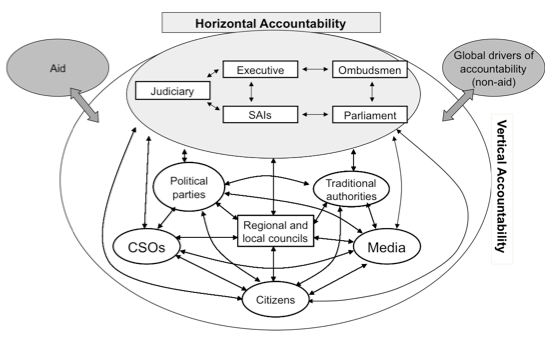 [Speaker Notes: Lines of accountability are more complex in decentralized or decentralizing political systems
As a separate sphere of the state, LG adds to the system of checks and balances and has an important role to play in enhancing accountability systems
But effectiveness of accountability arrangements contingent on many factors
There can be diverse and competing claims to authority and power at local level: those based on constitutional or administrative law and others based on customs and traditions  - both a help and hindrance to domestic accountability]
Three underpinning principles: 

Transparency: access to information about commitments the state has made and the extent to which these commitments have been honoured

Answerability: obligation of the government, its agencies and public officials to provide information about their decisions and actions and to justify them to the public and institutions tasked with providing oversight

Enforcement: willingness and power of citizens or the institutions that are responsible for accountability to sanction the offending party or remedy the contravening behaviour
2: DOMESTIC ACCOUNTABILITY IN DECENTRALISED CONTEXTS
SOCIAL SERVICES  - PHYSICAL PLANNING AND INFRASTRUCTURE BY-LAW ENFORCEMENT
[Speaker Notes: Before considering how political decentralisation changes accountability arrangements, and how local government can be held to account, we should think about the things a devolved local government can be reasonably held accountable for. In this regard:

It is easy for LGs to be held responsible for aspects of government policy and service delivery over which they have limited control, influence or responsibility

The roles and responsibilities of local government are often not fully clear or in a state of flux, thereby changing what they can be held accountable for

Often, local governments complain that they have been given responsibility without the required authority and means (financial and human) to exercise those responsibilities]
Domestic accountability: For what?
Local government can be reasonably held accountable for: 

Basic service delivery (on behalf of CG); 
Implementation of own projects &programmes (funded through own revenues):
Local economic development:
Bye law enforcement, licensing and related regulatory responsibilities; 
Preparation of local development plans and budgets; 
Resource mobilisation: 
Physical planning, land servicing and land allocation: 
Other…
[Speaker Notes: Below is a more elaborated list of service delivery functions that local governments are typically responsible for. These can be discussed with participants.

Basic service delivery (on behalf of CG); 
primary health care, primary education, secondary roads, infrastructure maintenance

Implementation of own projects &programmes (own revenues):
forestry, urban regeneration, youth projects, street lighting etc.

Local economic development:
Investment promotion, small grants, land servicing

Bye law enforcement, licensing and related regulatory responsibilities; 
litter, parking, trading license, public health

Preparation of local development plans and budgets; 
district development, community development or ward plans

Resource mobilisation: 
local tax and revenue streams; (business, property, mining)

Physical planning, land servicing and land allocation: 
spatial development, infrastructure, land tribunals

Other…
Disaster management, fire fighting etc.]
Constraints
Limited fiscal decentralisation
Limited administrative decentralisation
Planning and Coordination Disconnects
Late disbursements of funds
Procurement delays
Political interference and legitimacy
[Speaker Notes: There can be a variety of bureaucratic and political factors that limit the ability of local government to fulfill their responsibilities

Often this is ascribed to underlying centre-local tensions, and a reluctance on the part of the centre to relinquish power
It is also informed by the extent to which political decentralisation is accompanied by fiscal and administrative decentralisation

Limited fiscal decentralisation
Most funding is conditional/ earmarked according to national priorities
Limited opportunity to alter structure of budget esp salaries
Few sources of own revenue generation. Limited rights to borrow, raise revenues

Limited administrative decentralisation
Limited control over recruitment of senior personnel
Strict controls on establishment and structure
Limitations on personnel management including training

Planning and Coordination
Aspects of physical  planning, land allocation may rely on central govt actions that can delay LG programmes
LG development aspirations may depend on prior/ coordinated CG investments eg rural electrification which have little control over
Disconnect between CG and LG responsibilities eg rural roads but no trunk roads to connect to affecting network performance
Late disbursements of funds
Inability to implement commitments due to late/ none disbursement of funds/ delays in approval of requests/ authorisations

Procurement delays
Delays in receipt of critical commodities eg school books and medicines which remain a  central government responsibility 

Political interference
MPs with own constituency budget functioning outside framework of LG system. Legitimacy of formal institutions vis a vis informal institutions at the local level; traditional and religious institutions]
Two Main Lines of Accountability: 

1) Horizontal Accountability
Between local and central government
Across local government (administrative and political)

2) Vertical Accountability 
Between local government and citizens
Horizontal Accountability: Between Local and Central Government
Involves both:
- Compliance with standards, rules and regulations
Performance monitoring and reporting

Sector service delivery standards and policies
PFM rules &regulations, including Audit (SAIs)
HRM rules & regulations
National Planning, budgeting, M&E  
“Parent” ministry (Ministry of Local Government)
[Speaker Notes: Sector service delivery standards
Building standards, staffing levels, unit costs, distribution of services 

 Public Financial Management rules & regulations
Financial accounting and audit (role of supreme audit institutions)
Reporting on budget execution  
Procurement
Human Resources Management rules & regulations
Approval recruitment, promotions, discipline and training
Payroll management
Post establishment and departmental restructuring
Appointments of Senior mgt and executive leaders

National Planning, budgeting, M&E  
Budget approval
Reporting against sector targets / performance indicators  
Reporting against national frameworks eg: PRSP and/or MDGs

“Parent” ministry (Ministry of Local Government)
Role of Inspection service vis compliance corporate functions   
right to withdraw responsibilities/ power to dissolve
Performance-linked CD and/or discretionary funding mechanisms]
Between Local and Central Government
And Holding Central Government to Account ?
Decentralisation expands lines of accountability
Local government in a crucial position: held and holding central government to account
Form of mutual accountability is established
- What mechanisms are in place to sanction?
- What Role of Associations?
- The Role of District Commissioner, Prefet, governor?
- Informal local institutions: Chieftaincy, community and religious leaders?
[Speaker Notes: This slide is introduced to reflect on accountability of central government to local government

What are the obligations of CG towards LG and how can it be held to account? Is this in fact reflected in law?]
Horizontal Accountability: Across Local Government
Influenced by Executive Model and status of elected officials
Elected Officials hold administration to account 
Administrator (chief executive) holding line departments to account 
Local Government Associations
[Speaker Notes: It is important to make clear that horizontal lines of accountability vary considerably depending in part of nature and extent of administrative decentralisation

Influenced by Executive Model and status of elected officials
CG appointed mayor with strong executive powers
Council appointed mayor 
Executive committee of Council

Elected Officials hold administration to account
Supervision of staff but must contend with competing lines of supervision and accountability
approval and monitoring of plans and budget
NB: Quality of data, records management 
NB: Need to protect administration against patronage or political self-interest

Administrator (chief executive) holding line depts to account; 
internal lines of reporting, coordination mechanisms, but must contend with competing lines of reporting and supervision among heads of sectors
Limited control over centrally appointed staff eg treasury, planning

Mutual Accountability through” joint action”
CSO/ private sector-local government partnerships can offer opportunities for mutual accountability for development results through co-responsibility

Local Government Associations
Exercise discipline and compliance among members
But often weak and poorly organised]
Across Local Government
Vertical Accountability: Between Local Government and Citizens
Ballot Box/ local Elections 

Transparency through information sharing

Direct participation in project activities eg “Joint action” 

Social Accountability and watchdog function

Multi-stakeholder dialogue/monitoring/ consultative bodies

Participation in local planning & budgeting
[Speaker Notes: This list of mechanisms by which citizens can hold their local government to account can be explored in detail if time permits. The effectiveness of any of these mechanisms is a function of various factors, and should not be assumed. Much donor support particularly capacity development is aimed at enhancing the effectiveness of these various mechanisms. 

Participants may be invited to provide examples where the application of such mechanisms has made a real difference to local government accountability and performance.]
Between Local Government and Citizens
Traditional leaders?
Challenges for donors in supporting Domestic Accountability in decentralised context
Understanding Context (see chapter 1)

Possible impact of donor presence on domestic accountability
Lines of accountability may change: direct bilateral lines with LG, parallel lines to CG
Altered power relations CG-LG and among LG  
Strengthened Horizontal but weakened vertical accountability

Towards a Common Donor Approach – Guiding Principles
[Speaker Notes: Three Points are made here:
First, in order to provide effective support, and in view of the political nature of any decentralisation process, external partners need to make a special effort to understand and appreciate context.
Second, external partners shape and influence domestic accountability arrangements by virtue of their very presence. Care is needed to avoid distortion of domestic accountability arrangements, or insisting on M&E frameworks or delivery modalities that can actually undermine the decentralisation process.
Third, in the spirit of the Paris Declaration on aid effectiveness, donors have developed a set of general and specific guidelines that address the implications of the Paris Declararation on supporting decentralisation processes. The following two slides highlight a number of principles drawn from the specific guidelines that address issues related to political decentralisation, local governance and domestic accountability]
Orientations provided in the Guiding Principles
Recognise decentralisation as a political process

strengthen multi-actor ownership: foster joint analytical work and policy dialogue between all state and non-state actors.

Consolidate legitimacy of local governments while empowering civil society to participate in the processes of local governance and decentralisation
[Speaker Notes: This and the next slide summarise a number of pertinent principles drawn from the 2009 Specific Guiding Principles for Enhancing Alignment and Harmonisation on Local Governance and Decentralisation that will apply to specific country contexts” iDWG- DLG]
Orientations provided in the Guiding Principles
Support to decentralisation should enhance local governments’ accountability, and modalities for downwards, horizontal and upwards accountability

Support strengthened public financial and procurement systems, and rely to extent possible on the government's decentralised budget and accounting system, control systems and auditing.

 Empower local governments and citizens, by supporting both supply side local government accountability and demand side local accountability.
Questions and answers
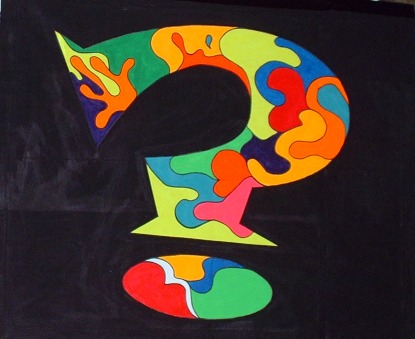 PART 3: GROUP EXERCISE
(10 minutes) - introduction
	how to undertake a Political Economy of Decentralisation Country Assessment (PEDCA)? An introduction to the group work
(50 minutes) – group work 
	- reading of Annex 1, World Bank – guidance to drafting PEDCA TORs + two group members who go to the GOVNET guidance on governance assessments
	- discussion in group to answer key questions –
(30 minutes)
	plenary session – restitution and discussion
Each group:
Is a consultancy company or specialised think tank that has introduced a bid
These companies have been pre- selected and are now asked to present the key components of the bid
In the presentation they are asked to focus on two aspects:
Content of the country assessment (see World Bank annex 1)
The process components: when and how to relate with the other donors involved in decentralization, or with donors involved in service delivery and public sector reforms; when and how to relate with governmental actors/stakeholders; when and how to engage with non-state actors? Two participants will look at the DAC  guiding principles on assessing governance (two pager – see also last slide – 68)
The explicit purpose of the assignment (as made explicit in the TORs) is not to find answers to already identified problem areas, but to contribute to an improved dialogue on and understanding of core political economy dimensions of the decentralization process. 

Each group chooses a rapporteur
Tries to develop a good case 
The rapporteurs summarise in a plenary session 
<30 minutes>
OECD DACs guiding principles
Building on and strengthening nationally driven governance assessments
Identifying a clear key purpose to drive the choice of assessment tools and processes 
Assessing and addressing governance from different entry points and perspectives
Harmonising assessments at country level when the aim is to stimulate dialogue and governance reform
Making results public unless there are compelling reasons not to do so
[Speaker Notes: OECD-DAC (2009) Guiding Principles for enhanced impact, usage and harmonisation, 2009. This document is also printed in the participants kits.]